30th AnnualJohn O’Bryan Mathematics Contest
Two-Person Speed Competition
Basic Rules
Eight Questions; Three Minutes Each
NO CALCULATORS on the First Four Questions!
One Answer Submission Allowed Per Question; To Submit, Fold Answer Sheet and Hold Above Your Head for the Proctor; Answer must be submitted within 5 seconds of timer in order to count.
Scoring (Each Problem)
First Correct Answer = 7 points
Second Correct Answer = 5 points
All Other Correct Answers = 3 points
The Next Slide Begins The Competition.



This is a timer example:
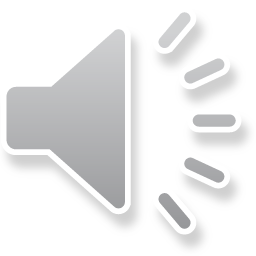 Question 1    (NO CALCULATORS)
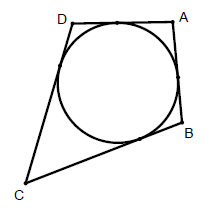 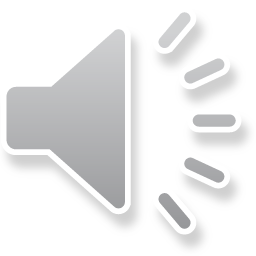 Question 1 (Answer)
80
Question 2    (NO CALCULATORS)
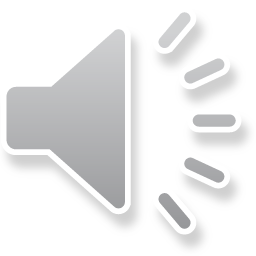 Question 2 (Answer)
-9
Question 3    (NO CALCULATORS)
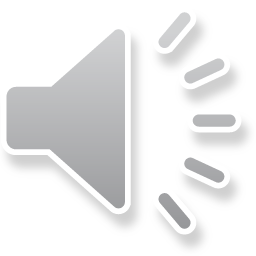 Question 3 (Answer)
90
Question 4    (NO CALCULATORS)
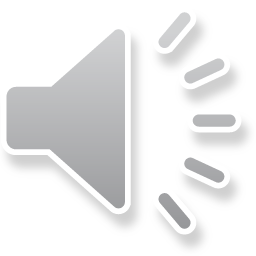 Question 4 (Answer)
9
You may use calculators beginning with the next question.
Question 5    (CALCULATORS ALLOWED)
The sum of the lengths of two legs of a right triangle is 49.  The square of the numeric length of the hypotenuse is 1225.  Determine the numeric area of this triangle.
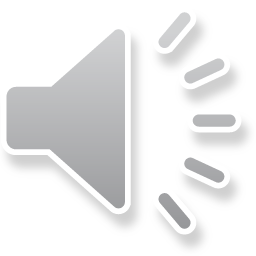 Question 5 (Answer)
294
Question 6    (CALCULATORS ALLOWED)
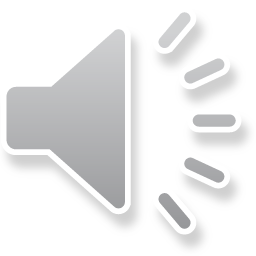 Question 6 (Answer)
1000
Question 7    (CALCULATORS ALLOWED)
Hailey and Jay each toss a fair coin 5 times. Determine the probability that Hailey tossed at least 3 more heads then Jay. Express your answer as a common fraction reduced to lowest terms.
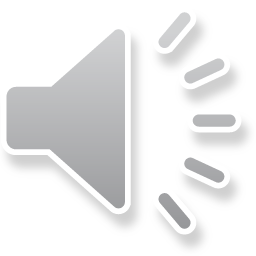 Question 7 (Answer)
Question 8 will be the final question.  Proctors will keep and total your answer sheets after you submit this question.  

Please remain in your seats until totals have been verified, as ties among the top three positions would be broken with tie-breaker questions.
Question 8    (CALCULATORS ALLOWED)
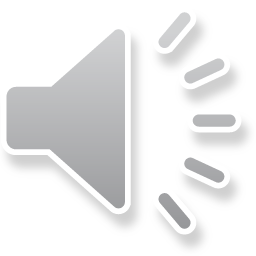 Question 8 (Answer)
23

This ends the competition unless there are ties; please remain while proctors total the scores.
Tiebreaker 1 (CALCULATORS ALLOWED)
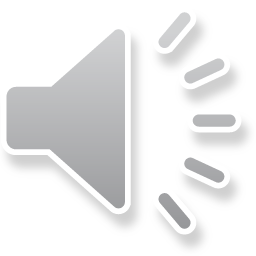 Question T1 (Answer)
69
Tiebreaker 2 (CALCULATORS ALLOWED)
One dozen more than two dozen score, plus six times the square root of four. Divide that by seven, add three times eleven, get nine square and just a bit more. Determine how much more. Note:  One score is 20 .
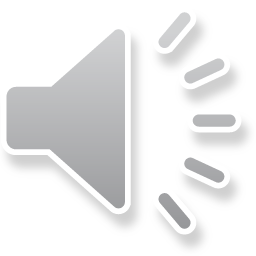 Question T2 (Answer)
24